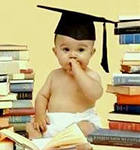 Игра – это детство,
детство – это игра
Основной вид деятельности детей дошкольного возраста — игра,в процессе которой развиваются духовныеи физические силы ребенка: его внимание, память, воображение,дисциплинированность, ловкость и т. д. Кроме того, игра — это своеобразный, свойственный дошкольному возрасту способ  
усвоения общественного опыта.
Д.В. Менджерицкая
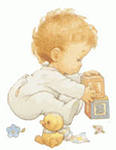 Классификация  игр:
игры по инициативе ребенка (творческие)
Игры по инициативе взрослого
Народные
Сюжетно-ролевые
театрализованные
Подвижные игры
Игры с правилами
Настольно-печатные
Строительные игры
Творческие игры -  дети сами определяют цель, содержание и правила игры, отражая в основном окружающую жизнь, деятельность человека и отношения 
между людьми.
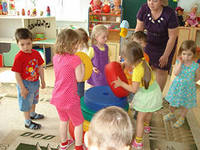 Сюжетно-ролевая игра
Структура игры
Роль
Игровое действие
Игровое употребление предметов
Отношения между детьми.

Сюжет                             содержание
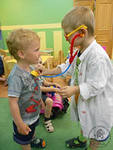 Театрализованные игры
Игра-драматизация
Режиссёрская игра
Ключевые понятия театрализованной деятельности: сюжет, сценарий, игра по сюжетом литературного произведения, театрализация, сказка-перевод.
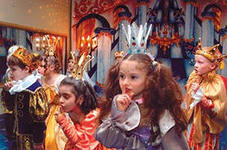 Строительные  игры
Игры с крупным
строительным материалом;
Игры с мелким строительным материалом;
Игры с природным материалом.
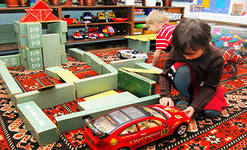 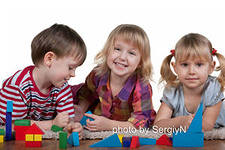 Игры с правилами
Подвижная игра
дидактическая игра
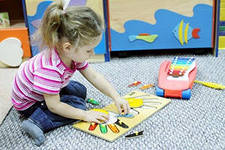 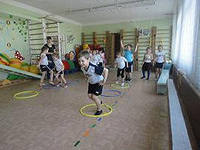 народные игры
Коллективные
индивидуальные
сюжетные
Игры-забавы
бытовые
Классификация  игрушек:
готовые игрушки (автомобили, самолеты, куклы, различные животные и т.п.);
полуготовые игрушки (кубики, картинки, конструкторы, строительный материал и т.д.);
материалы для создания игрушек (песок, глина, проволока, шпагат, картон, фанера, дерево).
Спасибо
за внимание!
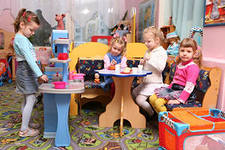